台東区 障害福祉サービス（居宅サービス）事業者向け　集団指導
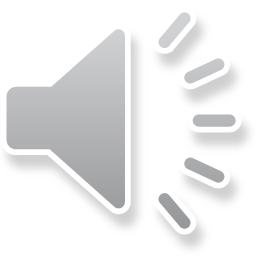 台東区福祉部　福祉課　指導検査係
1部   令和6年度報酬改定のポイント
２部   指摘件数が多い事項
①虐待防止措置未実施減算（新設）
②身体拘束廃止未実施減算（見直し）
③業務継続計画未策定減算（新設）
④情報公表未報告減算（新設）
①虐待の防止に関すること
②身体拘束等適正化に関すること
③業務継続計画（BCP）関連
④感染症まん延防止に関すること
⑤秘密保持に関すること
⑥介護給付費の額に係る通知等に関すること
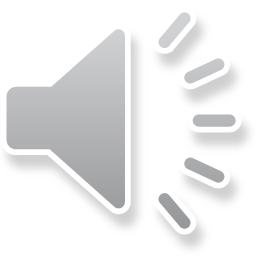 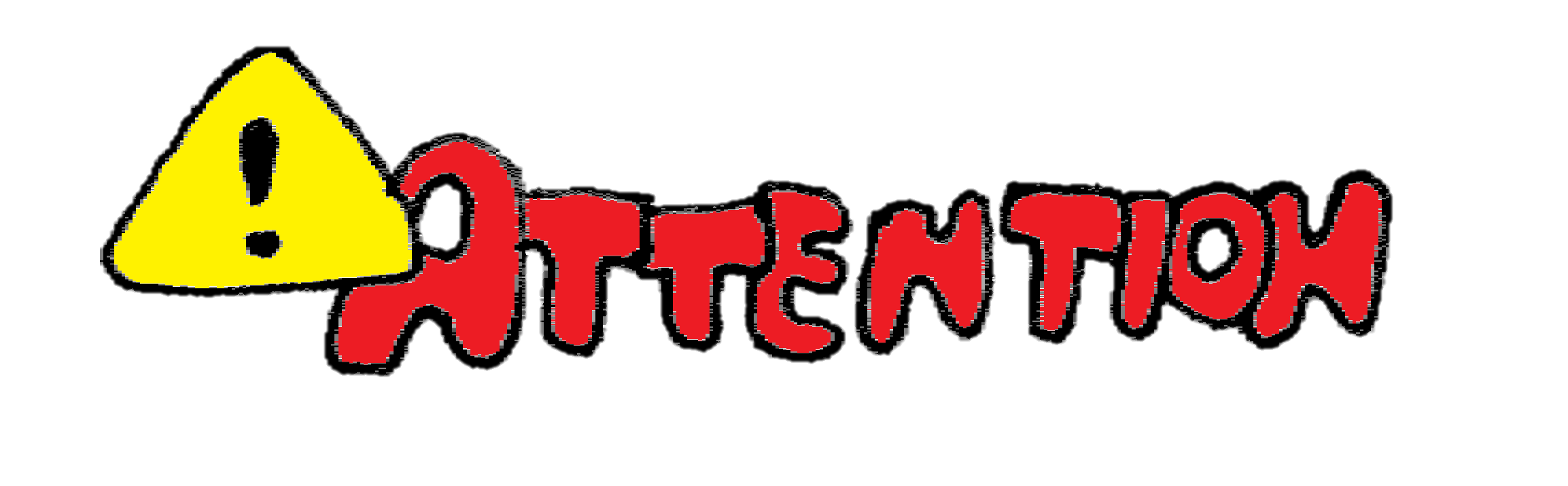 ～はじめに～
介護保険サービス事業所を運営している事業所の皆様へ
今回の集団指導は、障害福祉サービスを対象とした内容です。
介護保険サービス事業所を運営している場合は、
介護保険サービスとは別に対策を講じる必要があります。

委員会の開催や指針の整備、研修等を実施する際は、
介護保険サービス事業所と区別して、実施、記録してください。
障害福祉サービス事業所として
実施、記録していることが大切です！
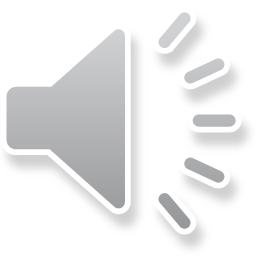 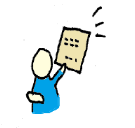 障害福祉サービスのみに該当する報酬改定や、指摘項目もありますので、ご注意ください。
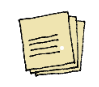 令和6年度報酬改定のポイント（減算）について
～「障害福祉サービス」と「介護サービス（訪問介護）」の共通点と相違点～
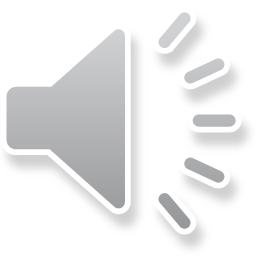 1部　
令和6年度報酬改定のポイント
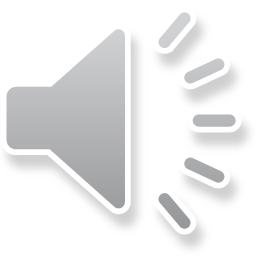 １部  
令和6年度報酬改定のポイント
①虐待防止措置未実施減算（新設）
令和６年４月１日から義務化
次の要件をすべて満たさないと「（虐待防止措置未実施）減算」となり、所定単位数の１％が減算となります。
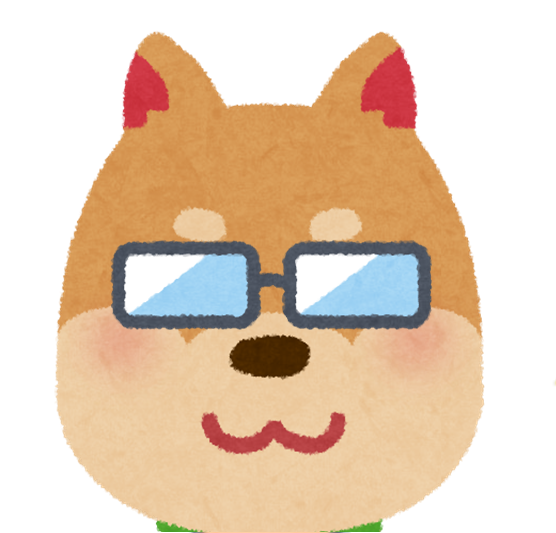 経過措置はありません！
適切にご対応ください。
【減算要件】
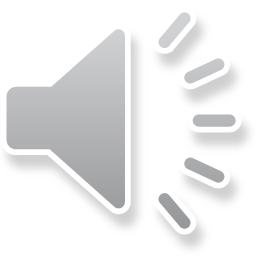 ①虐待防止措置未実施減算（新設）
指導検査のポイント
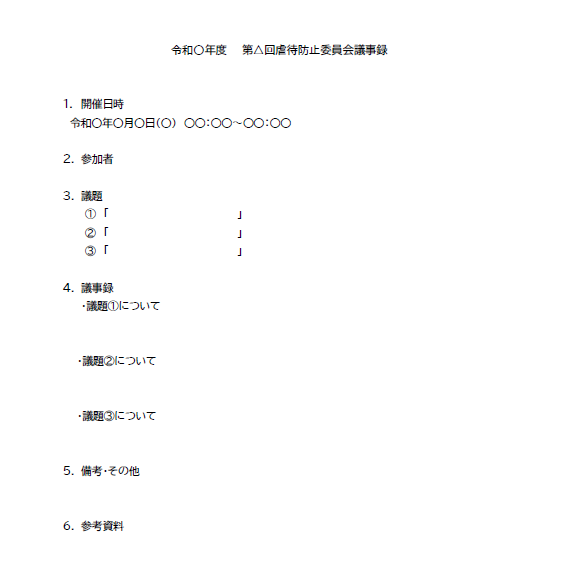 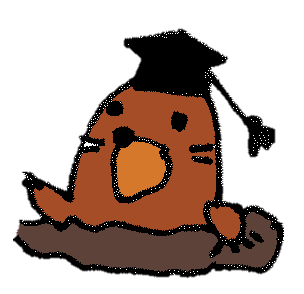 虐待防止委員会の開催
◆委員会の役割　　・虐待防止のための計画づくり　　・虐待防止のチェックとモニタリング　　※2部のチェックリストの定期実施に関連　　・事例検討と再発防止策の検証
◆委員会メンバー　　・委員長　⇒通常は管理者　　・事業所の従業者　　・外部委員（入ると望ましい）
　　

　　委員会の議事録を確認します　　※委員会の検討内容や、議事録のひな形は厚労省の研修資料などを参照
ポイント
身体拘束適正化委員会と一体的な開催も可能ですが、その場合は
「虐待防止委員会」としても開催したことが明記されている必要があります。
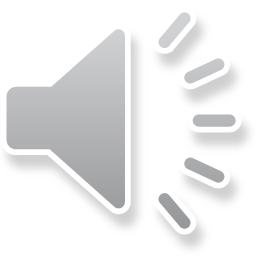 ①虐待防止措置未実施減算（新設）
指導検査のポイント
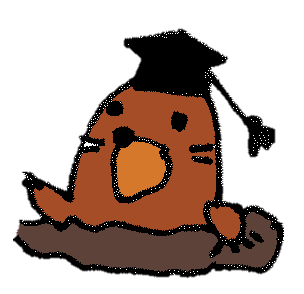 ◆内容（例示）　　・職員全体を対象とした人権意識を高めるための研修　　・職員のメンタルヘルスのための研修　　・障害特性を理解し適切に支援するための知識・技術獲得のための研修　　・事例検討
定期的な研修の実施
介護サービスを併設している場合、研修内容が「高齢者虐待」に特化したものになりがちです。介護サービスと一体的に行う場合は、「障害者」虐待を想定した内容も盛り込み、研修記録にも明記することが大切です。
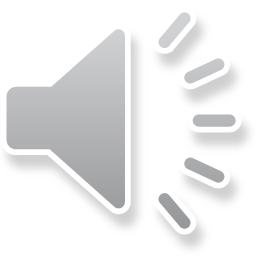 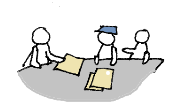 「障害者」虐待の内容を実施したことが
客観的に見てわかるように、研修の記録を取ってください。
①虐待防止措置未実施減算（新設）
指導検査のポイント
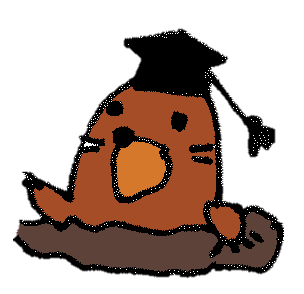 担当者の設置
通常は管理者が務めることが多いです。


　重要事項説明書、運営規程、（作成していれば）虐待防止委員会設置要綱等、何らかの書面に担当者が明記されていることを確認します。
【参考資料】
厚生労働省　社会・援護局　障害保健福祉部　障害福祉課　地域生活・発達障害者支援室　研修資料
　「障害者虐待防止委員会、身体的拘束等の適正化委員会と虐待防止責任者の役割」
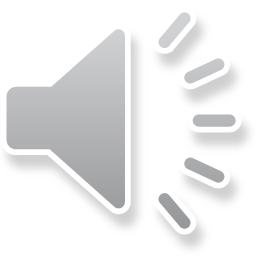 １部  
令和6年度報酬改定のポイント
②身体拘束廃止未実施減算（見直し）
次のように減算額が見直されました。
※ 計画相談支援、障害児相談支援、地域相談支援、自立生活援助、就労定着支援を除く
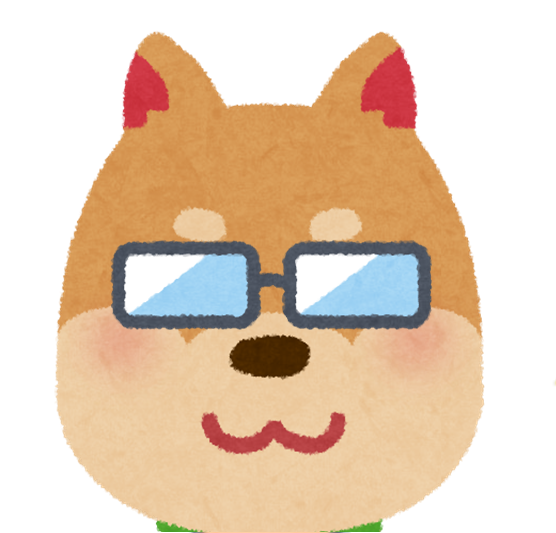 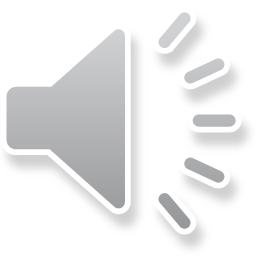 減算要件は次ページでお伝えします！
１部  
令和6年度報酬改定のポイント
身体拘束を行った事例がない場合でも、
下記の対応を実施してください！
詳細は後段でご説明します。
②身体拘束廃止未実施減算（見直し）
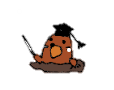 【減算要件】  次の要件をすべて満たさないと減算となります。
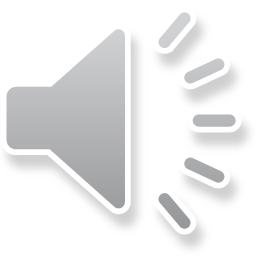 ②身体拘束廃止未実施減算（見直し）
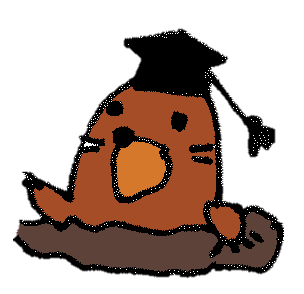 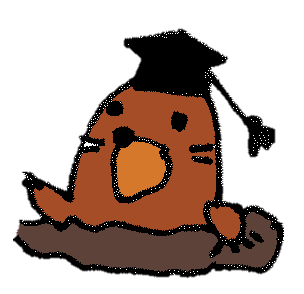 指導検査のポイント
指導検査のポイント
身体拘束等の適正化のための委員会の開催
身体拘束等に係る記録
実際に事例がない場合でも、必要事項が含まれた記録様式を整備しているか確認します。
やむを得ず身体拘束を行う場合が発生した際に迅速に対応できるよう、事前に記録様式の整備や対策の検討が必要です！
◆役割
　　・研修の実施　　・マニュアル、チェックリストの作成・実施　　・身体拘束等の必要性の検討　　・発生後の事例検討、再発防止検証

　
　委員会の議事録を確認します。
　　※虐待防止委員会と一体的に実施する場合は、身体拘束適正委員会としても開催されていることが明記されているか確認します。
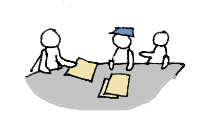 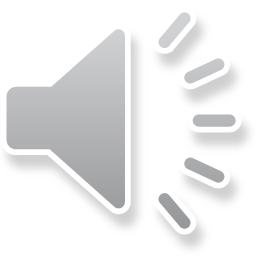 ②身体拘束廃止未実施減算（見直し）
指針の作成が必要です。
※身体拘束がどのようなものかまとめたものを指針としている事例が多くみられるので注意が必要です。
ア　事業所における身体拘束等の適正化に関する基本的な考え方　イ　身体拘束適正化委員会その他事業所内の組織に関する事項　ウ　身体拘束等の適正化のための職員研修に関する基本方針　エ　事業所内で発生した身体拘束等の報告方法等の方策に関する基本方針　オ　身体拘束等発生時の対応に関する基本方針　カ　利用者等に対する当該指針の閲覧に関する基本方針　キ　その他身体拘束等の適正化の推進のために必要な基本方針
指針に盛り込むべき必須７項目
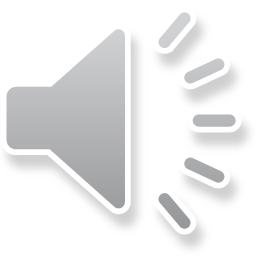 指針の整備
②身体拘束廃止未実施減算（見直し）
指導検査のポイント
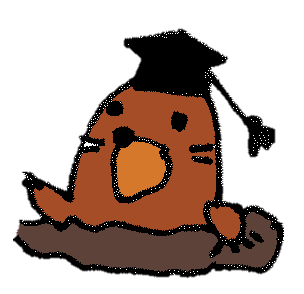 ◆内容（例示）　　・身体拘束の定義　　・障害特性を理解し適切に支援するための知識・技術獲得のための研修　　・事例検討
定期的な研修の実施
介護サービスを併設している場合、研修内容が「高齢者への身体拘束」に特化したものになりがち。介護サービスと一体的に行う場合は、「障害者」を想定した内容も盛り込み、研修記録にも明記することが大切です。
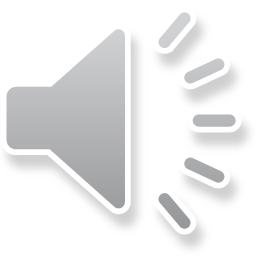 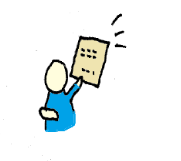 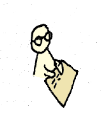 障害者の方に対応した内容を
別に実施しよう！
介護サービスの方で研修を
実施しているから大丈夫かな…
１部  
令和6年度報酬改定のポイント
「感染症」「非常災害」
両方の計画策定が必要です！
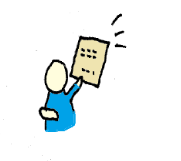 ③業務継続計画未策定減算（新設）
令和６年４月１日から義務化
次の業務継続計画（ＢＣＰ）がいずれかまたは両方の未策定の場合、減算となります。
【減算要件】
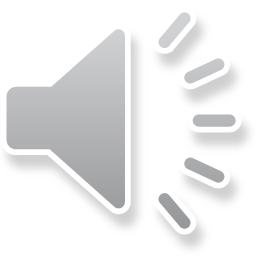 業務継続計画の周知及び定期的な見直し、研修・訓練の定期的な（年１回以上）実施については、減算要件ではありませんが、適切に対応してください。
③業務継続計画未策定減算（新設）
指導検査のポイント
◆業務継続計画（BCP）とは何か？

　「Business Continuity Plan」　
　災害などの緊急事態発生時に業務を継続することができるようにあらかじめ作成する計画のことです。
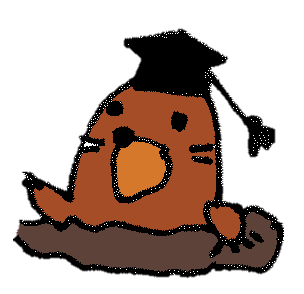 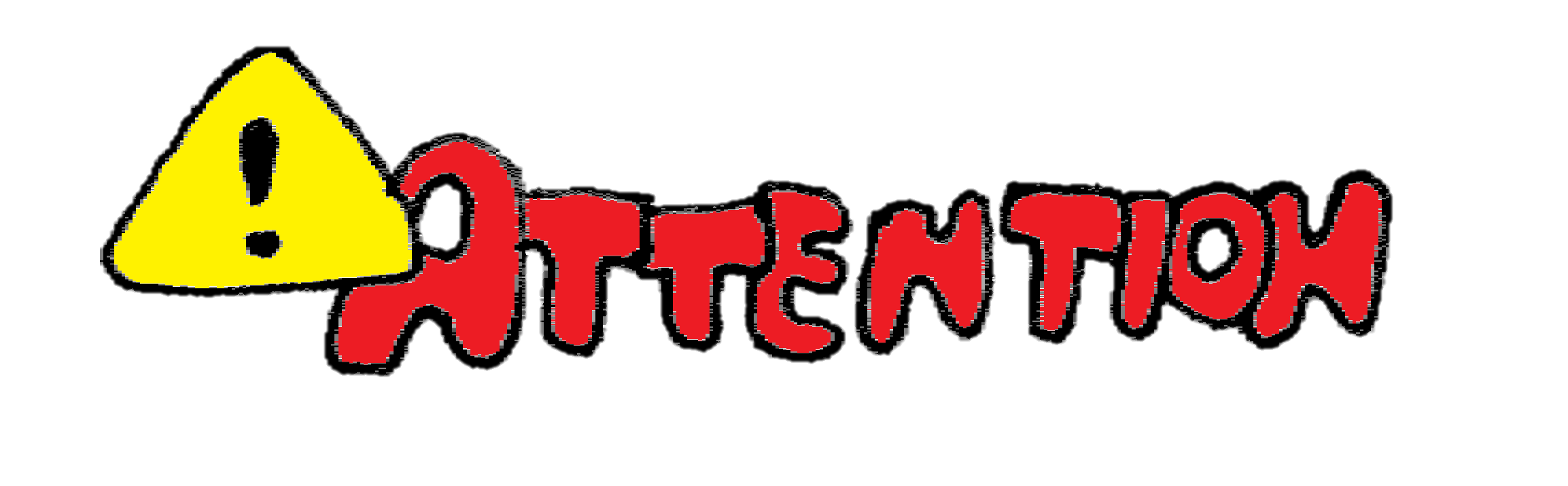 ◆業務継続計画（BCP）と「感染症や非常災害の初期対応」は別物です！

　BCPは、緊急事態発生時の初期対応ではなく、初期対応終了後に業務を継続することができるように作成する計画のことです。非常災害対策計画等の内容とは区別して作成してください。
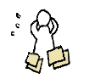 連絡先がわからない…
各BCPについて、事業所内の連絡網や関連施設の連絡先などが盛り込まれた「実際に利用することを想定した」内容になっているか確認します。
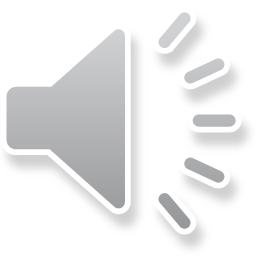 ③業務継続計画未策定減算（新設）
◆業務継続計画未策定減算
【減算単位】
【経過措置】
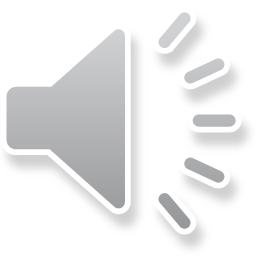 １部  
令和6年度報酬改定のポイント
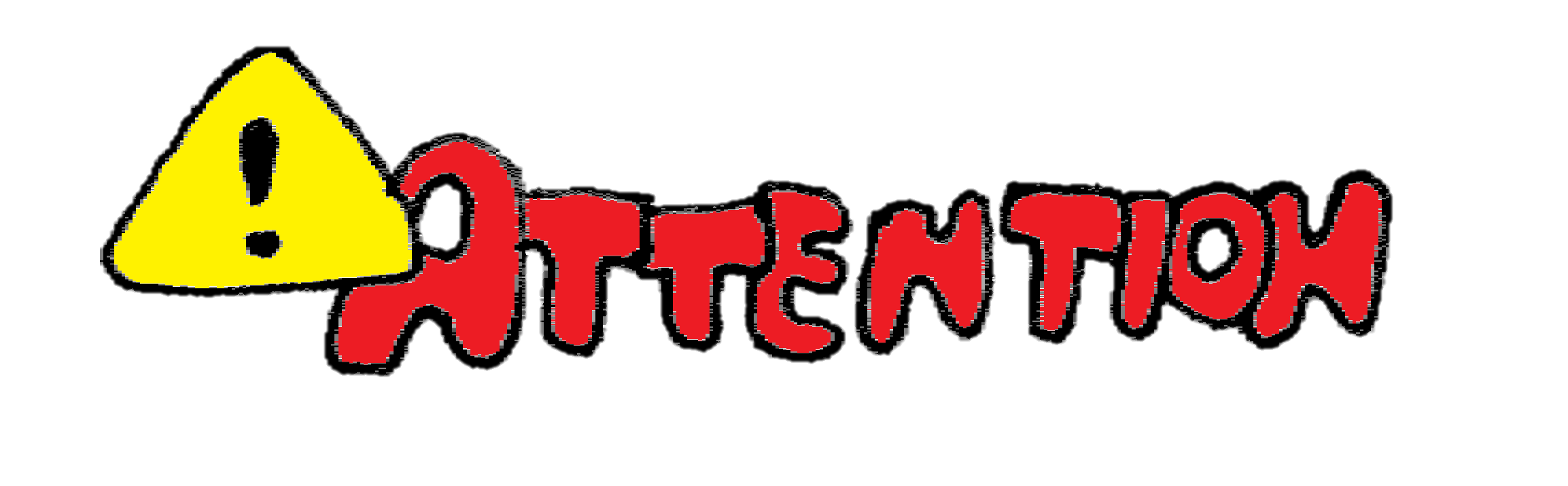 介護保険サービスにはない
減算ですので注意してください
④情報公表未報告減算（新設）
障害福祉サービス等情報公表システム（ＷＡＭ　ＮＥＴ）での情報登録が必須。
　 未報告となっている事業所に対し減算。
経過措置なし
※利用者への情報公表、非常災害時の迅速な情報共有、財務状況の見える化の推進を図る観点から「情報公表未報告減算」が創設されました。
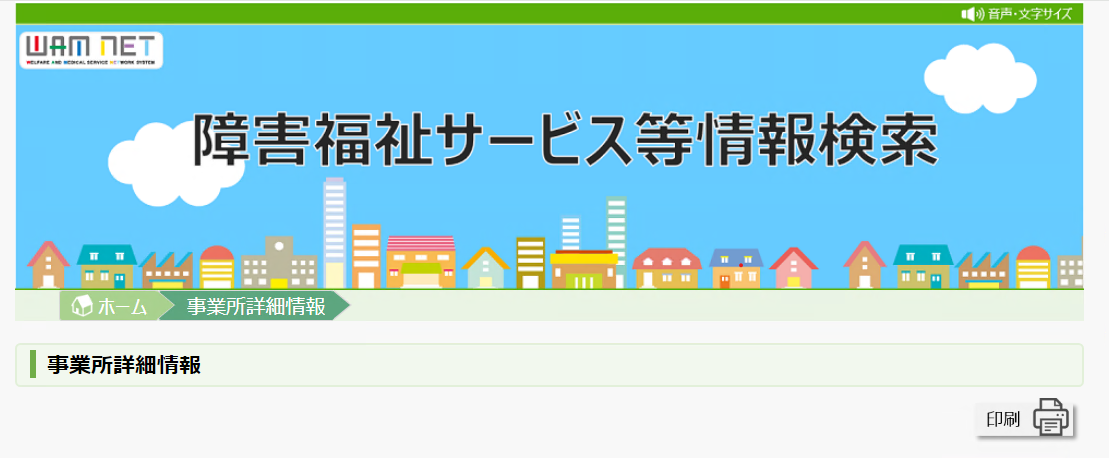 今一度情報公表に係る報告をしているかご確認ください。
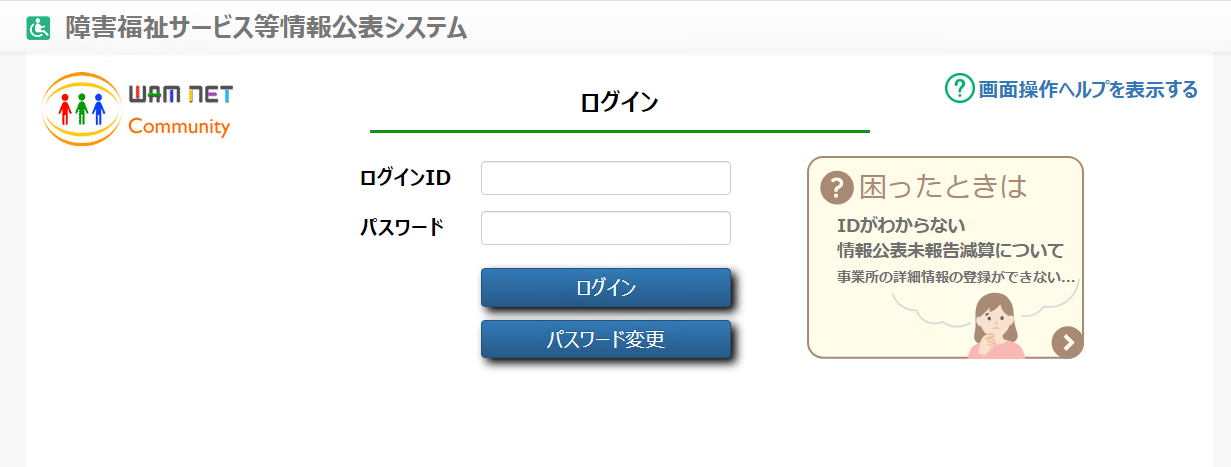 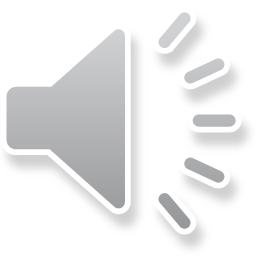 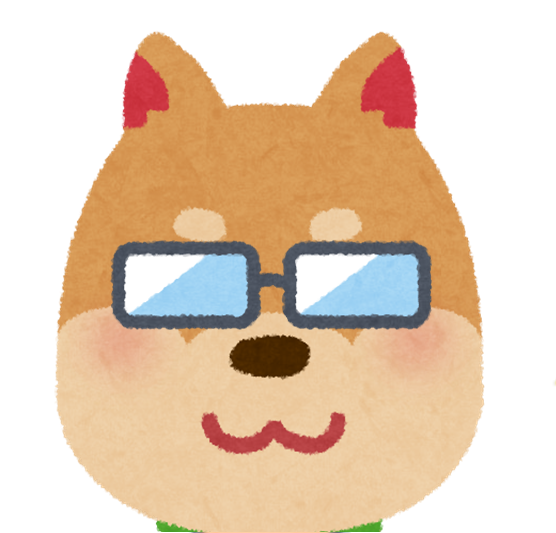 ④情報公表未報告減算（新設）
◆情報公表未報告減算単位
※サービス種別
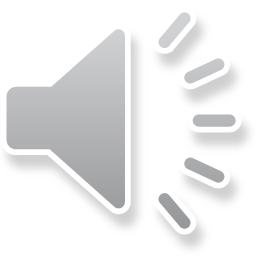 ④情報公表未報告減算（新設）
◆現在の都の減算の基準について　　・事業所名などの基本情報が登録されていれば、減算摘要はしない。　　・基本情報等が未登録であることが実地検査で発覚した場合、文書で改善を要求し　　
　　　期限までに改善がない場合のみ減算となります。
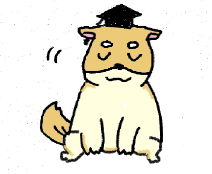 現時点での減算基準ですので、最新の情報は都にご確認ください。
▶減算基準についての問合せ先　東京都 福祉局 障害者施策推進部　地域生活支援課 在宅支援担当（03-5320-4325）
▶WAM登録用のＩＤ及び登録メールアドレス不明の場合の問合せ先
　東京都福祉保健財団事業者支援部障害福祉事業者指定室（財団）　
　経営部（代表）（03－3344－8511）
▶パスワード不明、操作方法についての問合せ先
　ＷＡＭＮＥＴヘルプデスク（TEL 03-3438-0250）
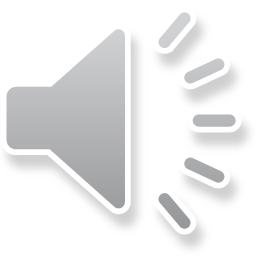 ④情報公表未報告減算（新設）
◆最終的に公表しなければならない事項　詳しくは「厚労省障害保健福祉部障害福祉課長通知」（R6.3.29付障障発0329第５号）の
別添１・２を参照してください。
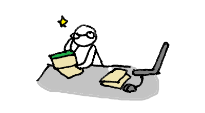 事業所単位で公開できるよう
準備しておきましょう
【WAM　NET　「事業所等の財務状況（財務諸表等による直近年度の決算資料）」】　損益計算書等の財務３表を事業所ごとに分けて公開する必要があります。事業所単位で
会計の集計をしていない法人は早めに想定しておく必要があります。
ポイント
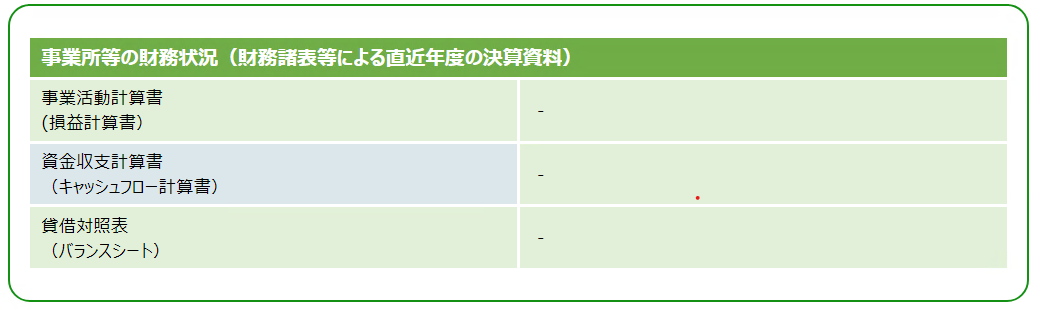 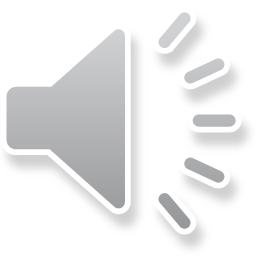 ご清聴ありがとうございました。
第2部に続きます。
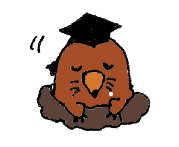 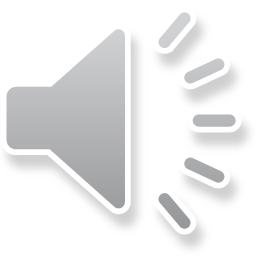